System Design of Inclusive society with Infectious  Diseases   様式２　Form 2
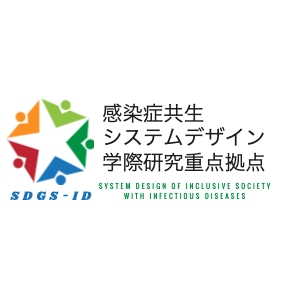 感染症共生システム学際研究重点拠点
SDGS-ID 若手研究者支援プロジェクト　SDGS-ID  Research award  project for young researchers
「研究課題名 Research title」
研究代表者　所属　・ 氏名　        　例：医学系研究科　微生物学分野　東北 花子　
Affiliation and  Name of the principal investigator　　Eg., Graduate School of Medicine, Virology ,Tohoku Hanako
●研究目的 Research objectives
　※研究目的や方法について簡潔にわかりやすくまとめてください。
　※文章とバランスはご自身で調整していただいて問題ありません。
   Please provide a concise and easy-to-understand summary of the purpose and methods of your research.
　The text and balance can be adjusted by yourself.

●研究方法 ・研究体制 Research methods
　※グループでの申請の場合は共同研究者の所属、属性（学年または職位）、氏名も記載してください。
    (If you apply as a  group, please describe co-investigator’s role and responsibility with their “Name”, “Affiliation” and “Position”.
【概念図 Concept map】
※研究の全体像がわかるようなポンチ絵を記載してください
※ Include Concept map that illustrates your research outline
Do not exceed one page